Онлайн семинар
6 июня 2018 г. 
Инструкция по подключению
Подключение к онлайн семинару6 июня  2018 г.
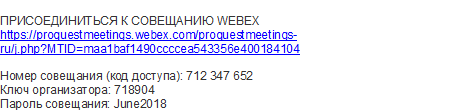 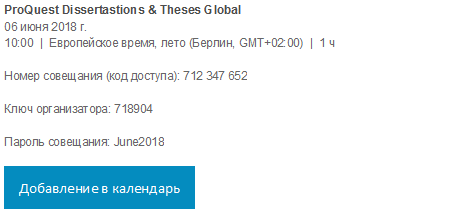 Перейдите  по ссылке в приглашении на платформу WebEx (Регистрация  будет открыта за 10 минут до начала семинара)
Подключение к онлайн семинару6 июня 2018 г.
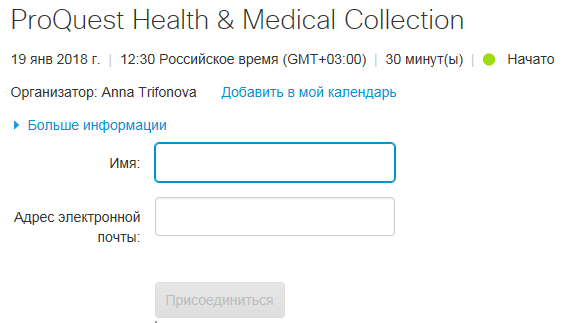 Введите Ваше имя и адрес электронной почты и нажмите кнопку «Присоединиться»
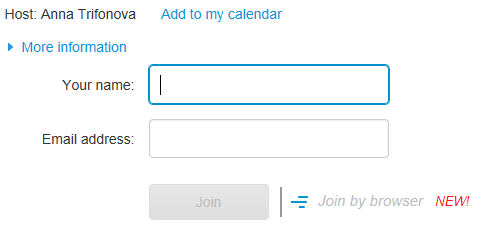 или
Аудио настройки на русском
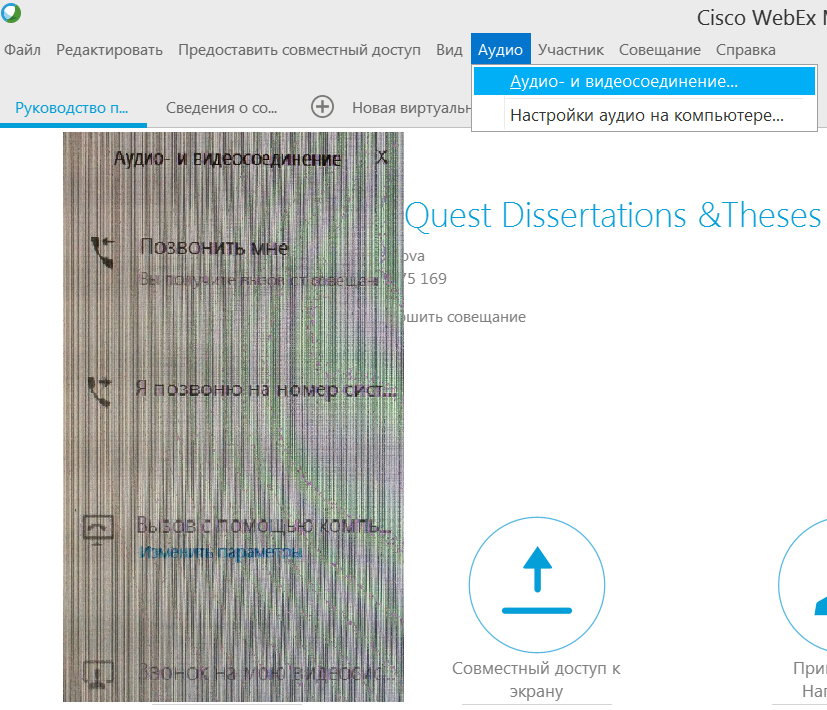 1) Выберите аудио связь 

2) «Я позвоню на номер системы» - подключение через телефон ( Вы увидите список бесплатных региональных номеров для звонка, код доступа ID участника, которые необходимы для подключения).

«Вызов с помощью компьютера» (см. «Настройки аудио на компьютере» для проверки наушников и микрофона).
Аудио настройки на английском
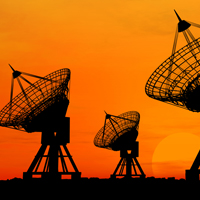 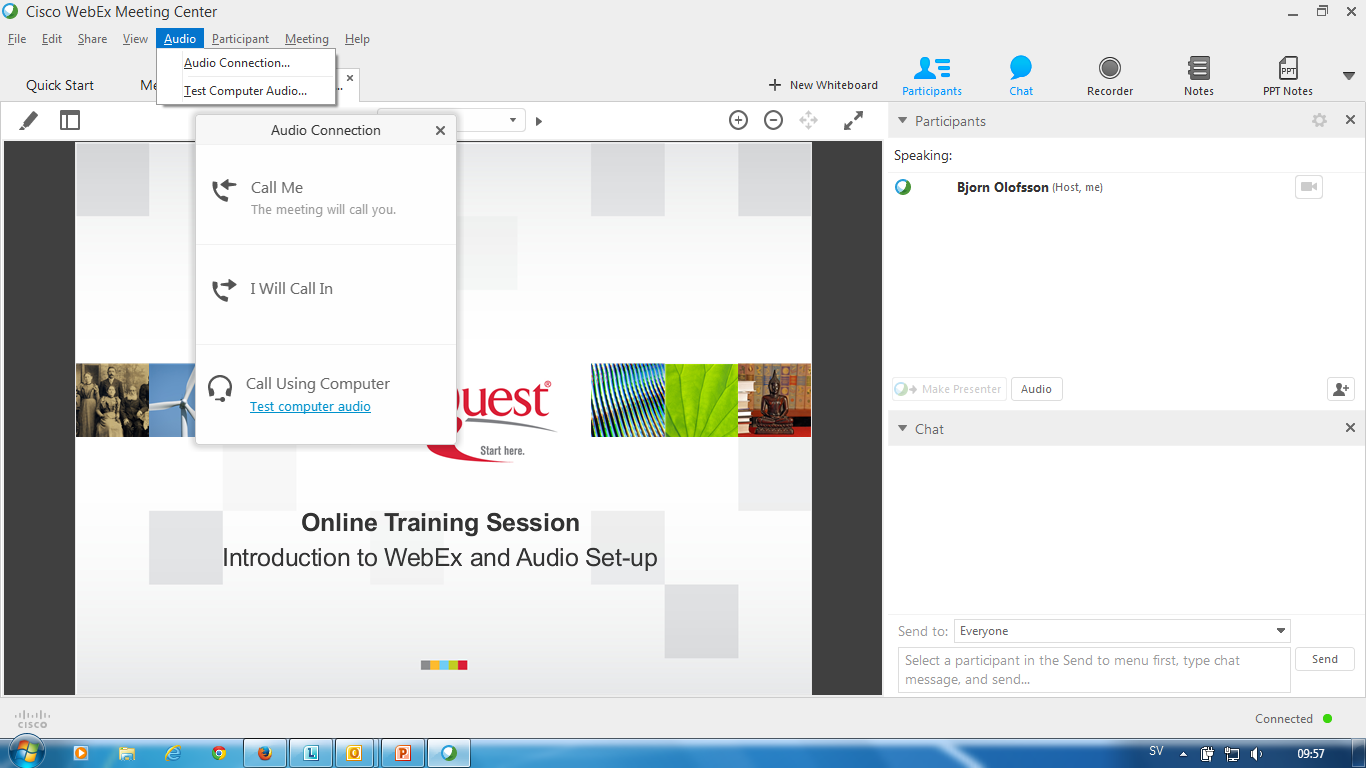 1) Выберите аудио связь 


2) «Call in» - подключение через телефон ( Вы увидите список бесплатных региональных номеров для звонка, код доступа ID участника, которые необходимы для подключения).

«Сall in using computer» ( см. «Test Computer Audio» для проверки наушников и микрофона).
Настройки аудио на компьютере / Test computer audio
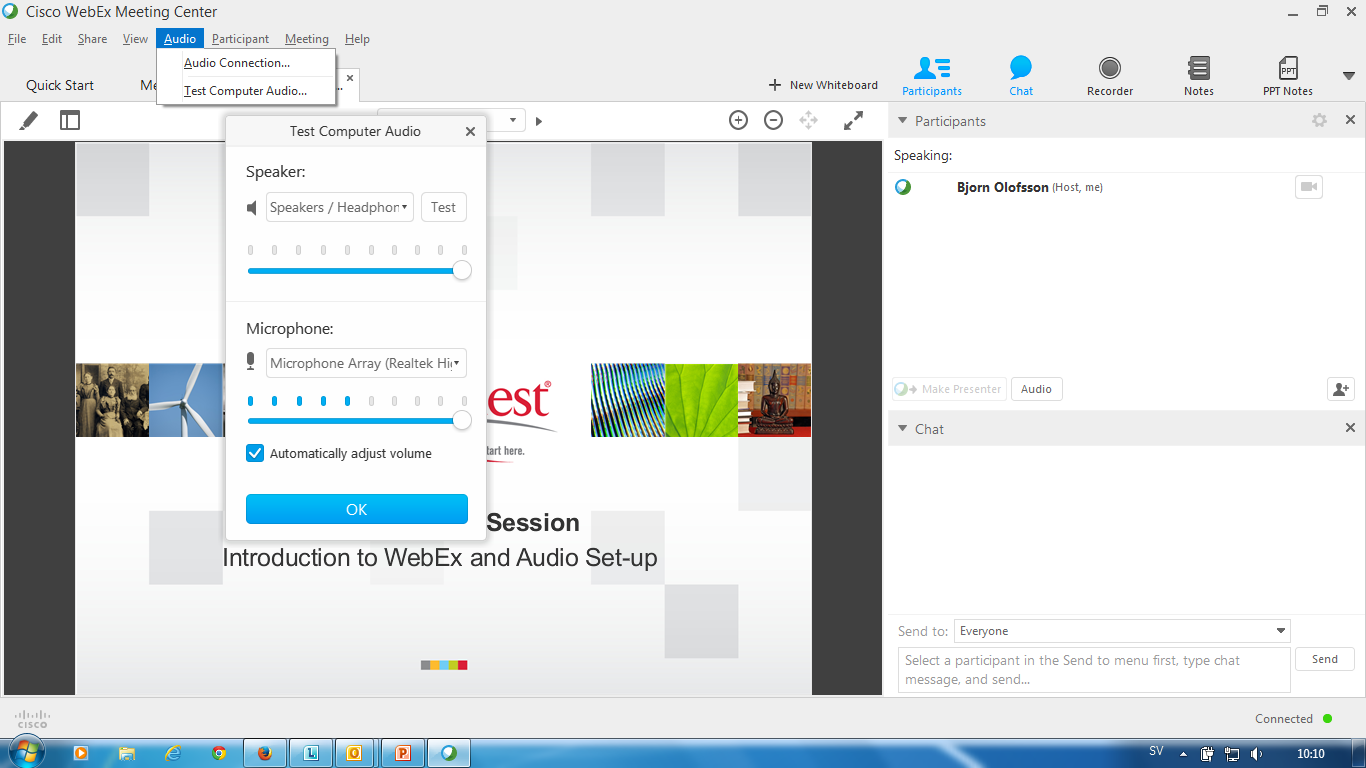 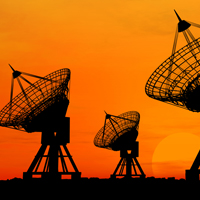 Выберите «Test Computer Audio» / «Настройки аудио на компьютере» для проверки корректной настройки и работы наушников или  динамиков и микрофона.